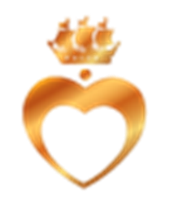 Подготовка специалистов по лабораторной генетике: опыт разработки фондов оценочных средств и проблемы организации процедуры первичной специализированной аккредитации
Вавилова Т.В., Калинина О.В., Пуппо И.Л., Черныш Н.Ю., Сироткина О.В.
Кафедра лабораторной медицины и генетики ФГБУ «НМИЦ им. В.А. Алмазова» Минздрава России
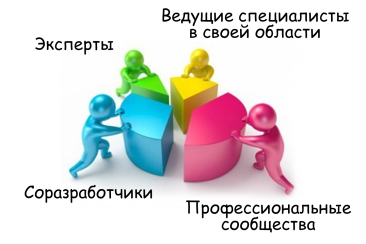 В настоящее время отрасль здравоохранения и медицинское образование переходят к процедуре аккредитации специалистов, без которой будет невозможен допуск врачей к профессиональной деятельности.
В результате анализа практической деятельности, существующих нормативных актов и ФГОС ВО по специальности «Лабораторная генетика» было выдвинуто предложение о двухэтапной первичной специализированной аккредитации для данной специальности, включающей только тестовые задания и станции ОСКЭ.
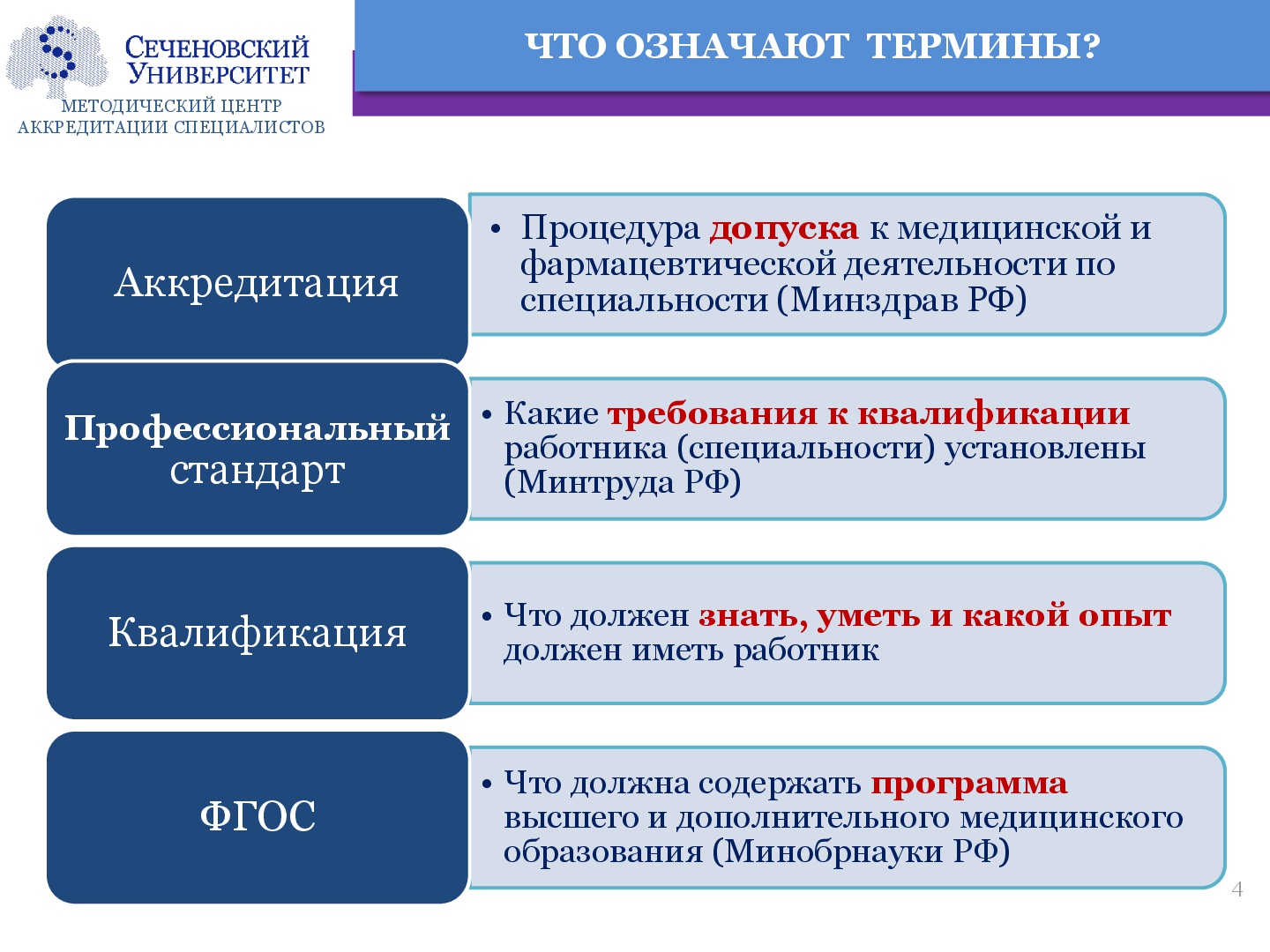 Станции ОСКЭ позволят проверить компетенции и практические навыки: коммуникативные; контроль качества выполнения молекулярно-генетических исследований методом ПЦР; формулирование заключения по результатам цитогенетического исследования».
Тестовые задания включают правовые, организационные и экономические основы работы лаборатории, контроль качества; основы молекулярной генетики; основы цитогенетики, хромосомные болезни; молекулярно-генетические методы диагностики; цитогенетические методы диагностики; биохимические методы диагностики; медико-генетическое консультирование, характеристика и диагностика наследственных болезней.
В сотрудничестве со специалистами практического здравоохранения, коллегами из медицинских ВУЗов и научно-исследовательских центров, было разработано более 2000 тестовых заданий и две из трех специализированных станций ОСКЭ.
Следует обратить внимание на важность тесного междисциплинарного взаимодействия при подготовке врача–лабораторного генетика. Вопросы из разделов «Правовые, организационные и экономические основы работы лаборатории, контроль качества», «Молекулярно-биологические методы диагностики», «Биохимические методы диагностики» являются общими для специальностей «Лабораторная генетика» и «Клиническая лабораторная диагностика», а разделы «Основы молекулярной генетики», «Основы цитогенетики, хромосомные болезни», «Медико-генетическое консультирование, характеристика и диагностика наследственных болезней» входят в программы обучения по специальности «Лабораторная генетика» и «Генетика». Только при тесном взаимодействии специалистов трех направлений, возможно подготовить высококвалифицированные кадры в области лабораторной генетики и оценить уровень их компетенции в рамках процедуры первичной специализированной аккредитации.
Авторы выражают благодарность и искреннюю признательность : Ижевской В.Л. (дмн, МГНЦ им. акад. Н.П. Бочкова), Лебедеву И.Н. (дбн, профессор РАН, НИИ медицинской генетики Томского НИМЦ РАН), Масленникову А.Б. (кмн, член-корр. РАЕН, ГБУЗ НСО Городская клиническая больница №1), Харченко Т.В. (кбн, СЗГМУ им. И.И.Мечникова Минздрава России) за помощь в подготовке и экспертизе ФОС.